Research and Evaluation for Busy Students and PractitionersA Survival Guide | Third Edition
By Dr Helen Kara
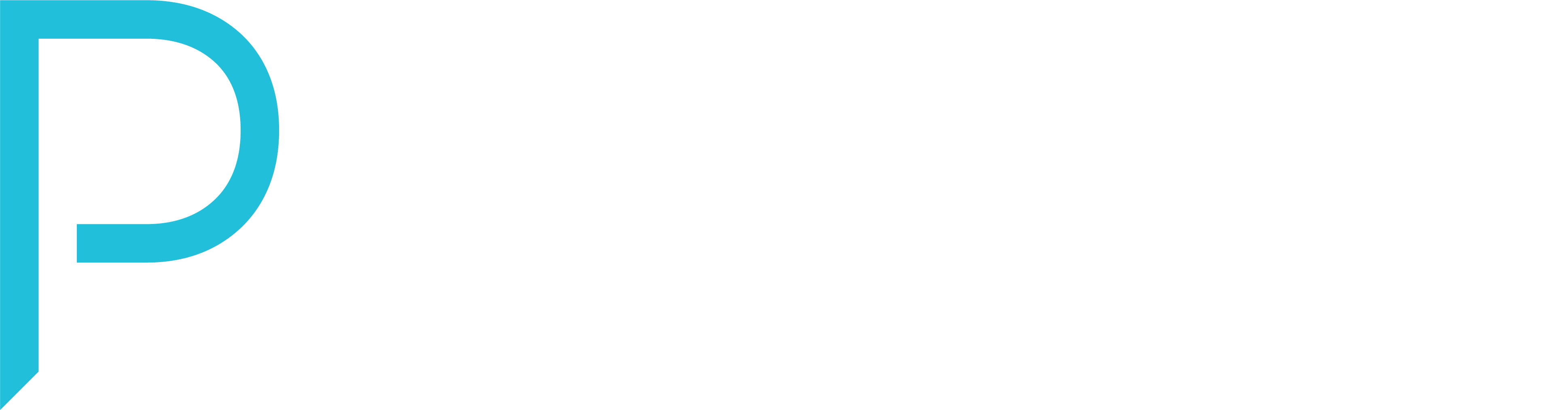 Chapter 9Primary Data Collection – Conventional Methods
Chapter 9: Primary Data Collection – Conventional Methods
Introduction
Quantitative data collection
Counting
Measuring
Questionnaires
Qualitative data collection
Interviews
Focus groups
Documents as data
Observation
Introduction
More data is not necessarily better
Gather as much data as you need – no more, no less
Too much data is unethical and unwieldy
Too little data will not answer your research question
Can collect data using one or more methods - triangulation
Quantitative data collection
Answers questions such as ‘how much’, ‘how many’
Increasingly research is ‘mixed methods’ – uses quantitative and qualitative data
Three main methods of collecting quantitative data: - counting- measuring- using questionnaires
Counting
Not often used in primary data collection…
… but is often used when working with secondary data
Ask yourself if there is anything that can be easily counted in your project and if yes, how best to do that
Measuring
Scales can be used to measure aspects of a person’s life e.g. depression, quality of life
Many devices exist but all use questions to measure a specific variable
Devices should be:
Reliable – give same results regardless of researcher, participants, location or time
Generalisable – findings can be generalised from your sample to main population
Valid – face/content, internal, external
Measuring (cont)
Thousands of devices (scales, tools, inventories, instruments) available
Chose one that meets the three criteria above and is well tested
Device may be completed by participant or researcher; online, face-to-face or telephone
You can develop your own device but it takes a lot of time and is very complex
Questionnaires
Can collect quantitative data – multiple choice, set answers
Can collect qualitative data – open questions, text answers
Set answers/closed questions produce data that is easy and quick to process while text answers take a lot of thought and time
Closed questions can use Y/N, rankings, range of options, scales
See Table 9.1 for pros and cons of questionnaires
If your questionnaire has lots of open questions consider whether an interview might be better
Do a pilot
Qualitative data collection
Qualitative data = anything that isn’t numerical: words, photos, audio recordings, artwork
Many methods to choose from: 
Interviews
Focus groups
Collecting documents
Observation
Collecting visual data
Interviews
Popular method that can be enjoyable and rewarding
Tips:
Don’t use the word ‘interview’
People must be able to and give ‘free and informed consent’
Practise self-care and care for participants
Use ‘active listening’ in interviews
See Table 9.2 for pros and cons of interviews
Focus groups
Focus group = interview with more than two people
Can be demanding and difficult to organize
See Table 9.3 for pros and cons
Tips:
Are there existing groups you can use?
Send participants questions in advance
If you can type, take notes as you go along
Documents as data
Different to using documents for background and context
Identity of documents used is important
Documents can vary widely – some public, some very private, some have legal standing, others may be trivial
Use critical reading and thinking to pull out findings
See Table 9.4 for pros and cons
Observation
Observation = data recorded by a researcher from their observations of an event or phenomenon
Can be very time-consuming and complex, usually used with other methods
Many kinds of observation are possible but not all will be relevant
Focus on useful observations and use a list to keep on track
Can be structured, semi-structured or unstructured
See Table 9.5 for pros and cons
Use a pilot
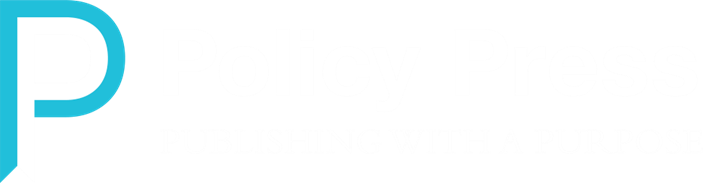